Hawaiian Heirloom Sweet Potatoes	Jay Bost TPSS	University of Hawaii
1789 watercolour by Delahaye
Hawaiian Heirloom Sweet Potatoes
Problems
Opportunities
Hawaii’s dependence on imported food
Ex situ collections of sweet potato understudied and poorly characterized
Agronomic and nutrition qualities of Hawaiian sweet potato varieties poorly researched
Yields may not be as high as modern varieties
Low public understanding of the diversity of sweet potatoes
Find appropriate staples adapted to Hawaii
Characterize, rationalize, and make database of varieties
Trail varieties in various settings and analyze nutrition 
Maximize value by nutrition, quality, story, organic, etc
Through tastings and participatory variety trials raise awareness
Sweet Potato
7th food crop globally
Former staple in Hawaii
In Hawaii since ~1300s AD
Grows in marginal conditions
Potential contributions to Hawaii’s food security:
	 carbohydrate
	 animal feed
	 flour/noodles
Sweet Potato’s spread around the world
Roullier et al 2013
Hawai’i appears to have some unique Polynesian germplasm
Roullier et al 2013
Sweet Potato in Hawaii
2nd staple after taro
Enabled expansion of agriculture into drier areas

Estimated production: 
182,240 acres
2.2 tons/acres
812million/lbs (Ladefoged et al 2009)

Cultivar diversity:
Rooke (1855): 50 vars
Chung (1923): 70 Hawaiian named, 200 others
Handy (1930s): 260 vars., 24 commonly cultivated
Breeding by UH since 1917

Played important role during both WWs
Handy 1930s
Sweet Potato today
2008: Hawaii produced 8,100,000 lbs and imported 1,616,000 lbs

2011: 10th most valuable crop
	Worth $7.4 million

Varieties: Okinawa, Ho’olehua Red

90% of production on Hamakua coast
Continuing introduction of varieties
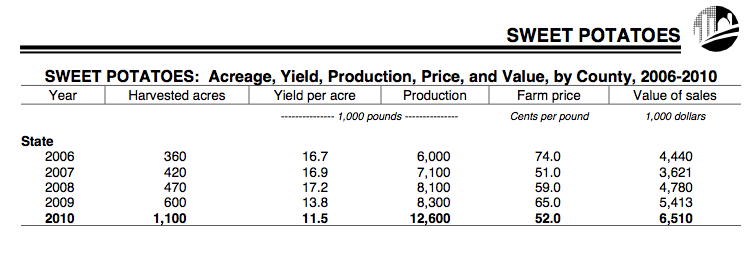 Future looks bright..
”This is a "star" crop for Hawaii and demand had been growing exponentially.”
 -Matthew K. Loke, Ph.D.
	UH/HDOA, May 1st, 2013
What is here today?
Increasing interest in local food and food with a story make an opportune time

Conservation through utilization

Share Hawaii’s genetic diversity
		 with the world

“it would not be adaptive to 
		eliminate alternatives [which] 
		might never be recovered..” 
		(Boster 1984)
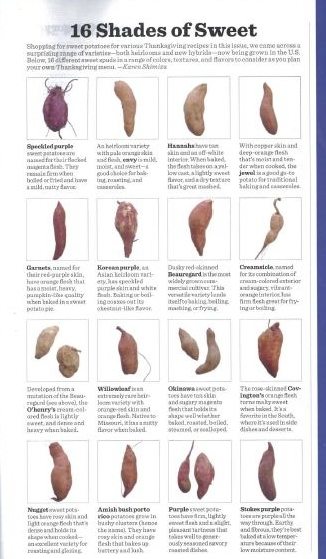 Collections of sweet potato in Hawaii
Bishop Museum (small and recent)
Waimea Garden (largest, well curated)
Lyon Arboretum (medium)
Maui Nui Garden (large, well curated)
Hui Ku Maoli Ola/ Papahana Kuaola (large, poorly curated)
National Tropical Botanical Garden (Kahanu) (?)
Operating independently
Coordination would be interesting and useful
Meilleur estimated  25-30 remaining Hawaiian vars (1998)
What do “traditional” varieties of sweet potato have to offer for food security in Hawai’i?
Thus far Hawaiian varieties have been largely overlooked or ignored.
Look for potential varieties that have high market value
Superior nutrition
Hawaiian heirloom
Superior taste qualities
Perform in organic systems
http://www.k12.hi.us/~sdrown/plantweb/uala.htm
Step 1: assemble collection
Already have ~50 lines (including probable duplicates)
15 Hawaiian named
14 unnamed potentially Hawaiian
One very strong candidate as ancient genotype: papa'a kowahi
3 non-Hawaiian heirlooms

In May collect from Maui Nui Botanical Garden and NTBG
Research and write history of sweet potato in Hawai’i including review of past UH research
Test for Viruses in Clones
(S. Fuentes & L. Salazar).
SFMV- 
potyvirus
Subset has tested negative for Potyviruses
Test clones on indicator species (Ipomoea setosa)
Attempt to verify material as clean (and/or clean it)
Are yields suppressed by asymptomatic infection?
For safe on island and off island distribution
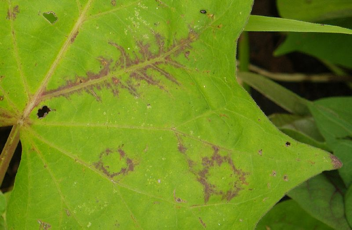 (J. O'Sullivan)
Sweet potato chlorotic stunt virus (SPCSV) (genus Crinivirus, family Closteroviridae)
Gemniviruses?
Step 2: Observational Trials
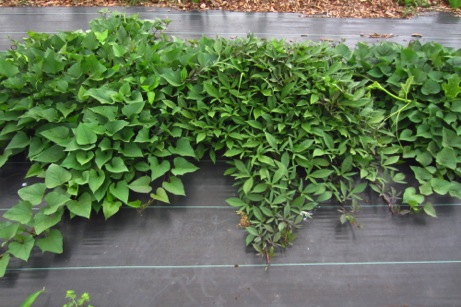 Plant following cover crop of Sorghum-Sudangrass HybridsSorghum bicolor x S. bicolor var. sudanense
Attempt to standardize nutrient levels with organic fertilizer application
Attempt to standardize water through evapotranspiration calculations
2 plantings Sept 2013/April 2014
Non-replicated trials of 10 plants in Waimanalo and Poamoho
Observational trials
Characterize all accessions using morphological characters from IBPGR descriptors
Measure dry matter, protein, starch, total sugars, carotenes, anthocyanins, phenolics, trypsin inhibitors
Photograph to create “guide” along lines of taro
Select varieties for further work
Field day with tastings and tastings organized tastings.
Nutritional qualities
Yield
Weed competiveness
Days to maturity
Disease resistance
Sweet potato scab
Reniform nematodes
Weevils
Java black rot
Scurf
Flea beetle (Chaetocnema confinis)
Potential Genetic Work
Use SSRs to find chloroplast halpotype and nulcear genepools of my “new” collections
Potential collaboration using AFLPs
Identify potential ancient Hawaiian vars. and to identify duplicates.
Identify clonal lineages
“Rationalize collections”
Roullier et al 2013
Step 3: Advanced Trials of most promising varieties
Randomized complete block/ 3 replications
Following cover crop of sudex under organic conditions
Waimanalo and Poamoho
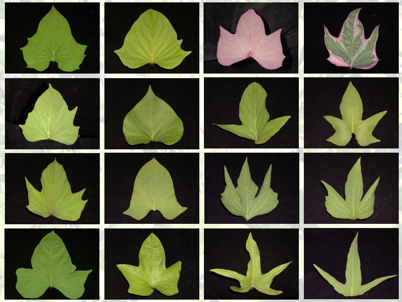 http://www.npgrc.tari.gov.tw/npgrc-web/page-picture/diversity/sweet_potato.jpg
3rd participatory trials
Subset of varieties in advanced trials made available to:
Farmers
School gardeners
Master gardeners
Purposes:
Generate data on adaptability
Educational tool to raise awareness of diversity AND of how to participate in trials
Goals:
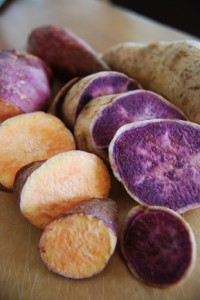 Identify promising cultivars for small scale farmers and gardeners of high value and/or unique interest

Document existing diversity in ex situ collections and aid in “rationalization” of collections and statewide database

Raise awareness of Hawaii’s unique role in global sweet potato diversity

Serve as source for characterized, disease free material
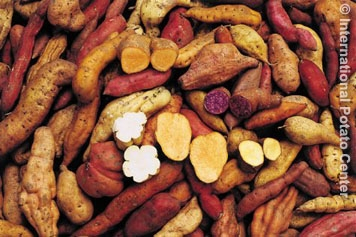 Global Crop Diversity Trust
Dissertation
Chapter 1: Review of sweet potato history in Hawaii
Chapter 2: Morphological and nutritional characterization of Hawaiian varieties from ex situ collections
Chapter 3: Molecular characterization using SSRs of Hawaii’s ex situ collections
Chapter 4: Performance of selected clones in organic systems
Chapter 5: Participatory sweet potato variety trials and citizen science in Hawaii